Figure 1. (a) Experimental setup. Experimenter (1) and subjects (2) in the scanner laid in the same position. A ...
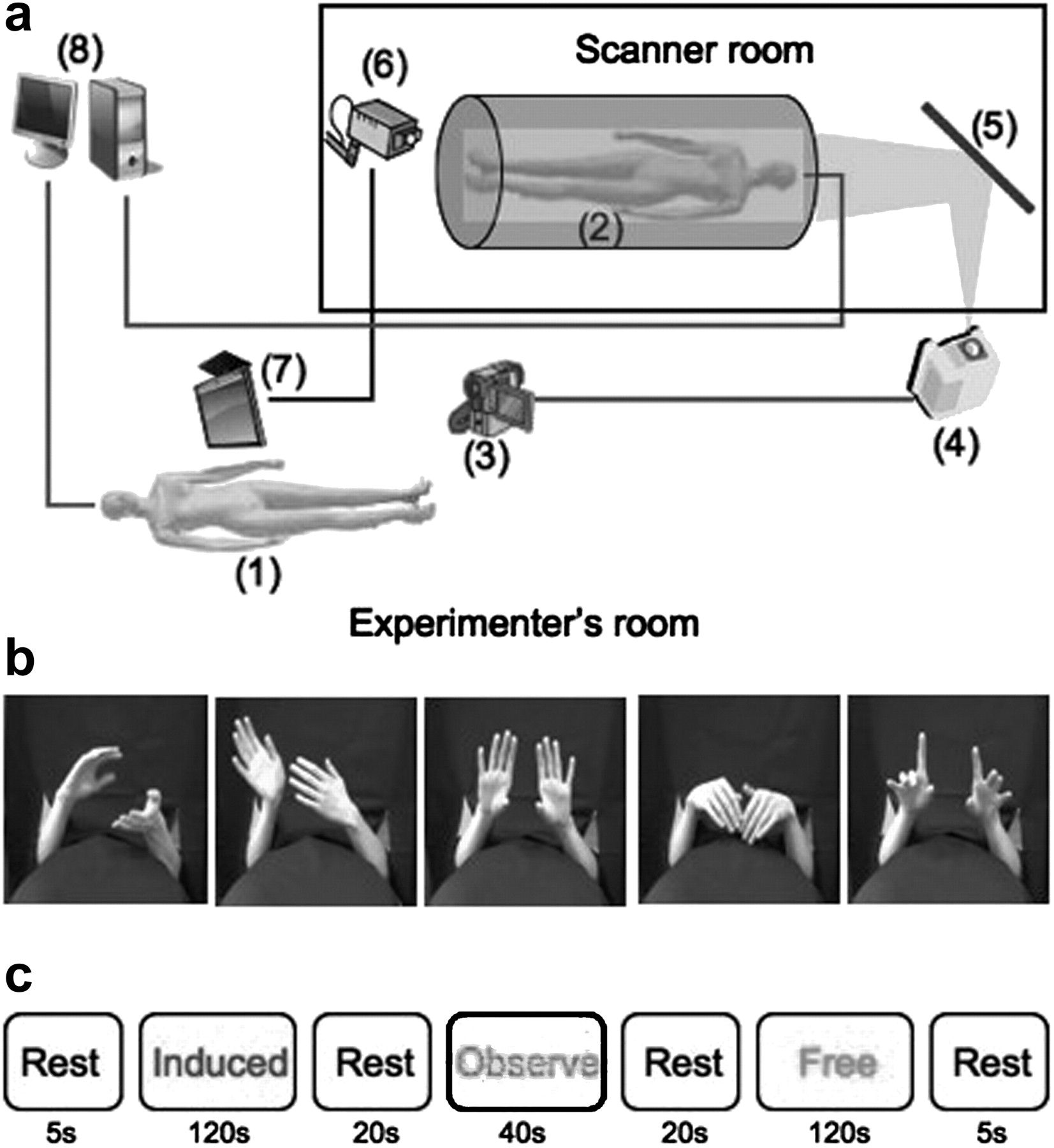 Cereb Cortex, Volume 22, Issue 4, April 2012, Pages 971–978, https://doi.org/10.1093/cercor/bhr177
The content of this slide may be subject to copyright: please see the slide notes for details.
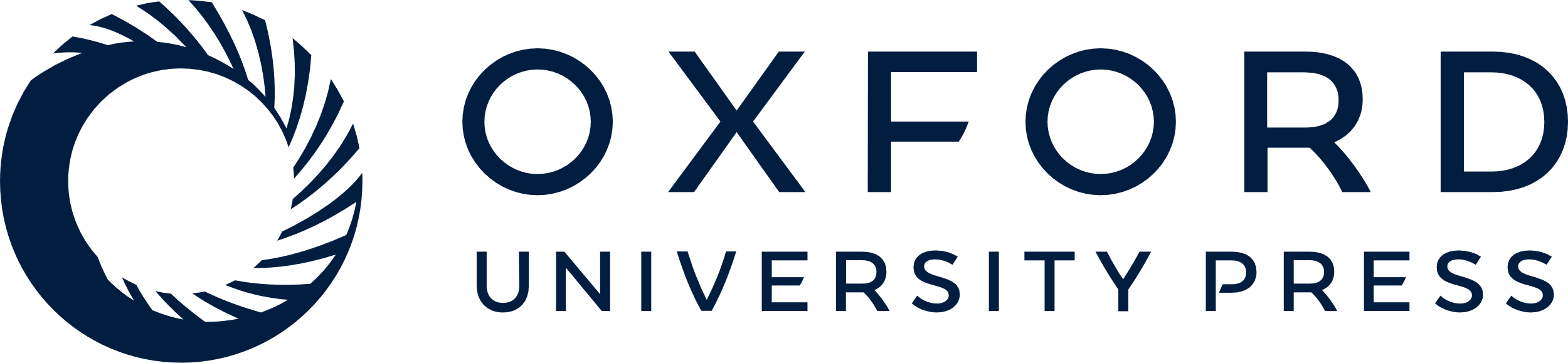 [Speaker Notes: Figure 1. (a) Experimental setup. Experimenter (1) and subjects (2) in the scanner laid in the same position. A standard video camera (3) recorded experimenter's hand movements and sent them to a projector (4) outside the scanner room. The video was projected to the subject by a mirror behind the scanner (5). A video camera compatible with MRI environment (6) recorded subjects’ hand movements and fed them back to the experimenter via a monitor (7). A computer (8) automatically delivered auditory instructions to the experimenter and subjects. (b) Some examples of movements used during the experiment. (c) Schedule of one experimental session. The order of the 3 experimental conditions was counterbalanced between sessions and subjects.


Unless provided in the caption above, the following copyright applies to the content of this slide: © The Author 2011. Published by Oxford University Press. All rights reserved. For permissions, please e-mail: journals.permissions@oup.com]
Figure 2. Behavioral analysis. (a) Duration of “imitation” and “being imitated” for “free imitation” block. (b) Example ...
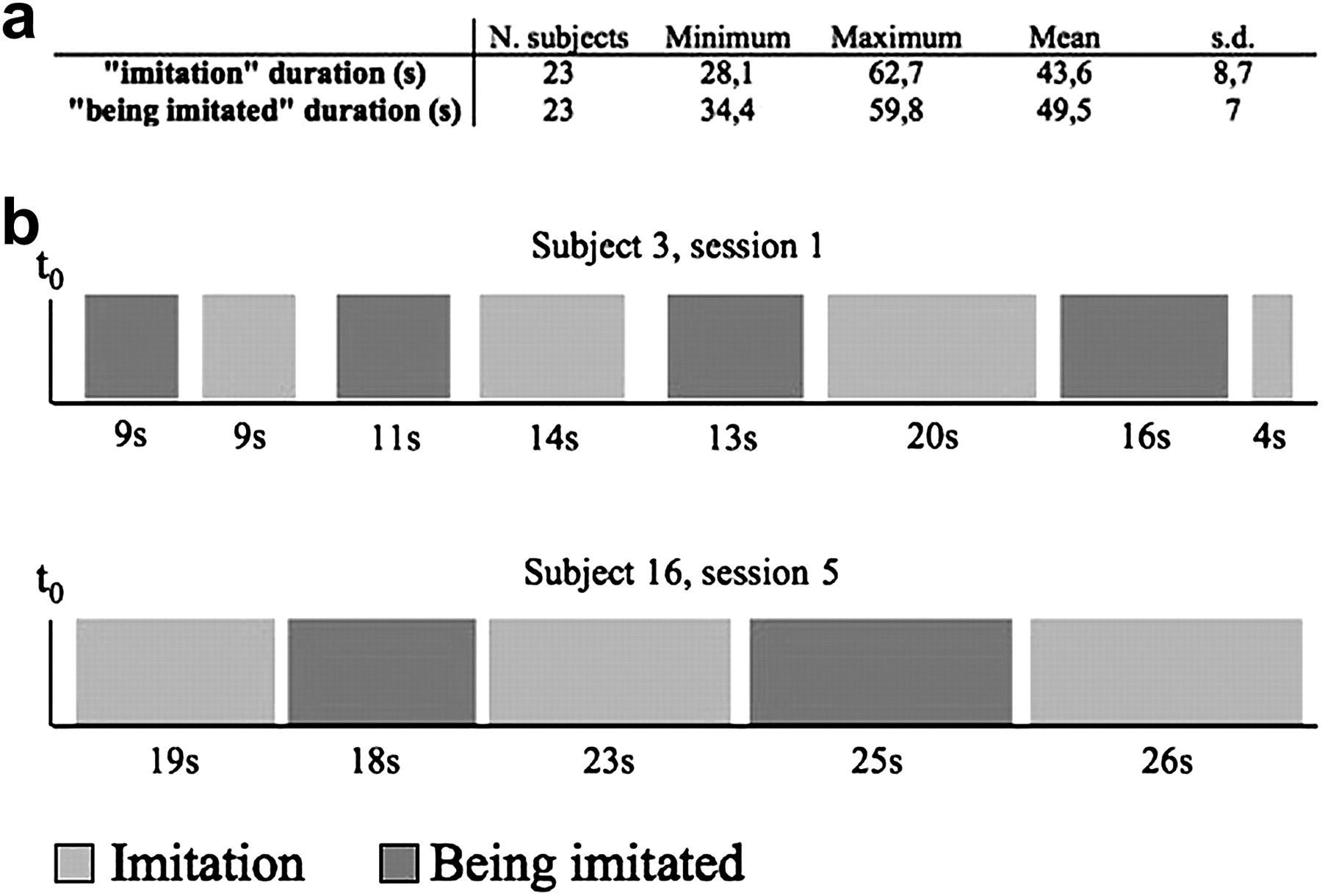 Cereb Cortex, Volume 22, Issue 4, April 2012, Pages 971–978, https://doi.org/10.1093/cercor/bhr177
The content of this slide may be subject to copyright: please see the slide notes for details.
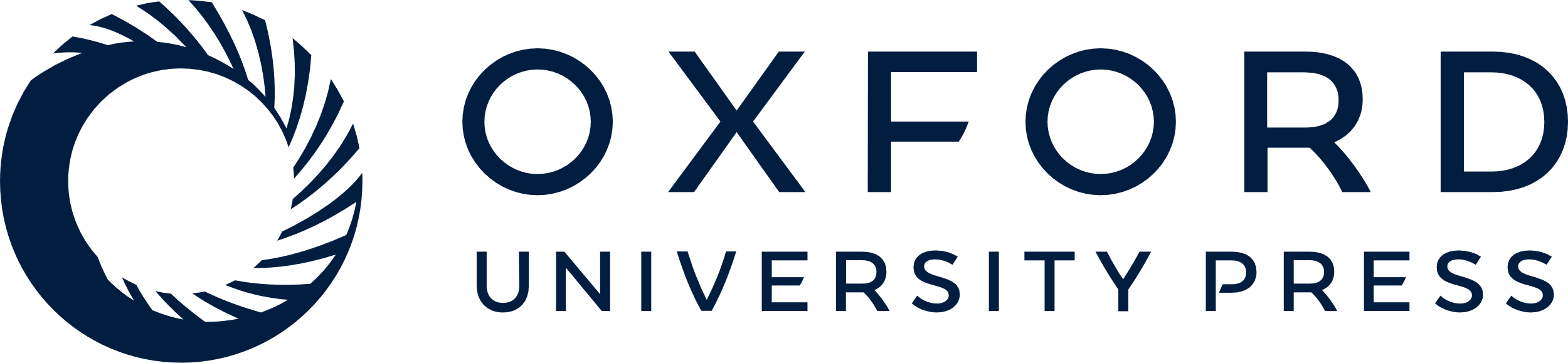 [Speaker Notes: Figure 2. Behavioral analysis. (a) Duration of “imitation” and “being imitated” for “free imitation” block. (b) Example of a free imitation block for 2 subjects after behavioral analysis (i, imitation; bi, being imitated; T, time).


Unless provided in the caption above, the following copyright applies to the content of this slide: © The Author 2011. Published by Oxford University Press. All rights reserved. For permissions, please e-mail: journals.permissions@oup.com]
Figure 4. Post hoc comparisons between “be imitated versus imitate“ and ”imitate vs. be imitated“ in the upper and ...
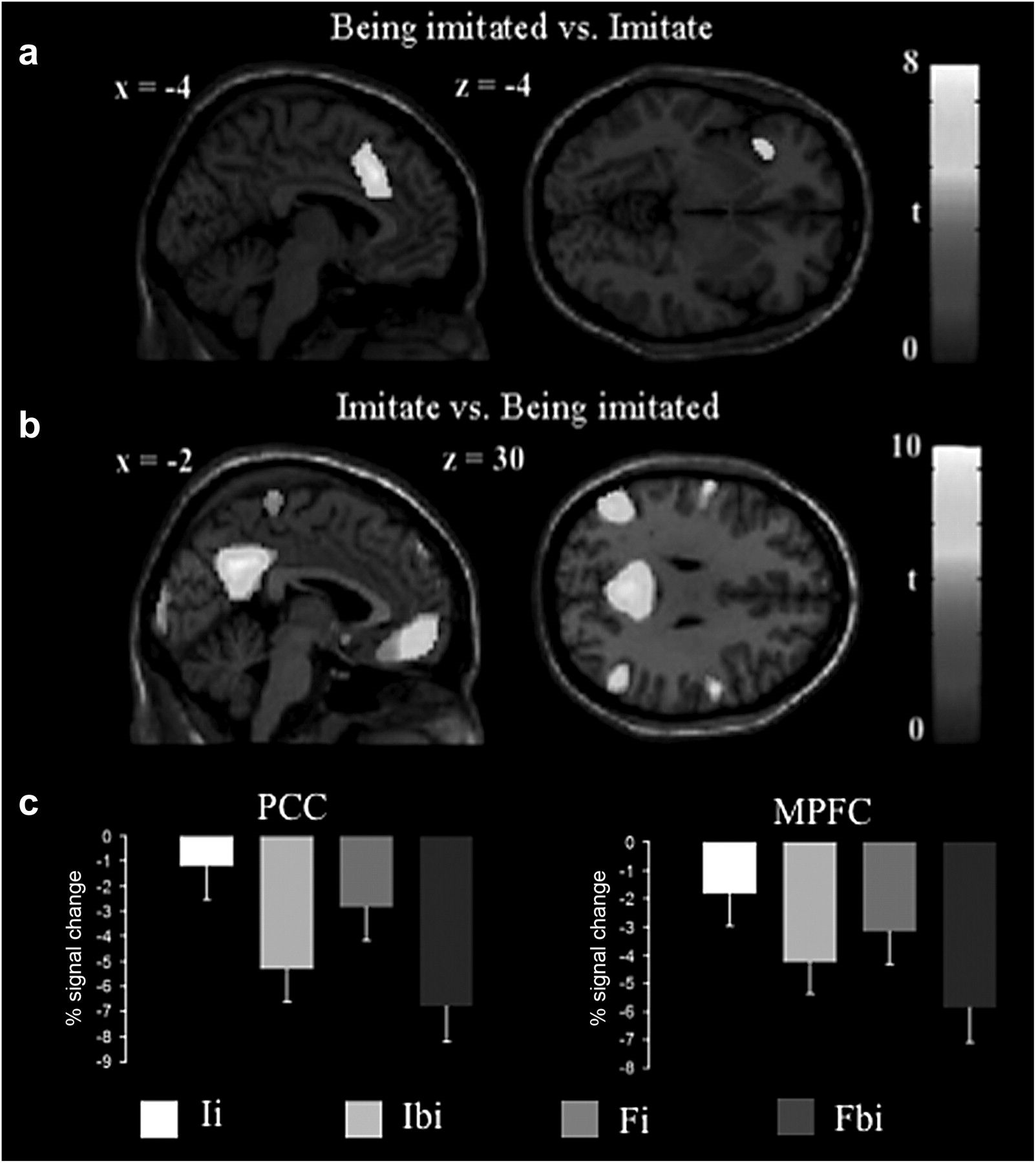 Cereb Cortex, Volume 22, Issue 4, April 2012, Pages 971–978, https://doi.org/10.1093/cercor/bhr177
The content of this slide may be subject to copyright: please see the slide notes for details.
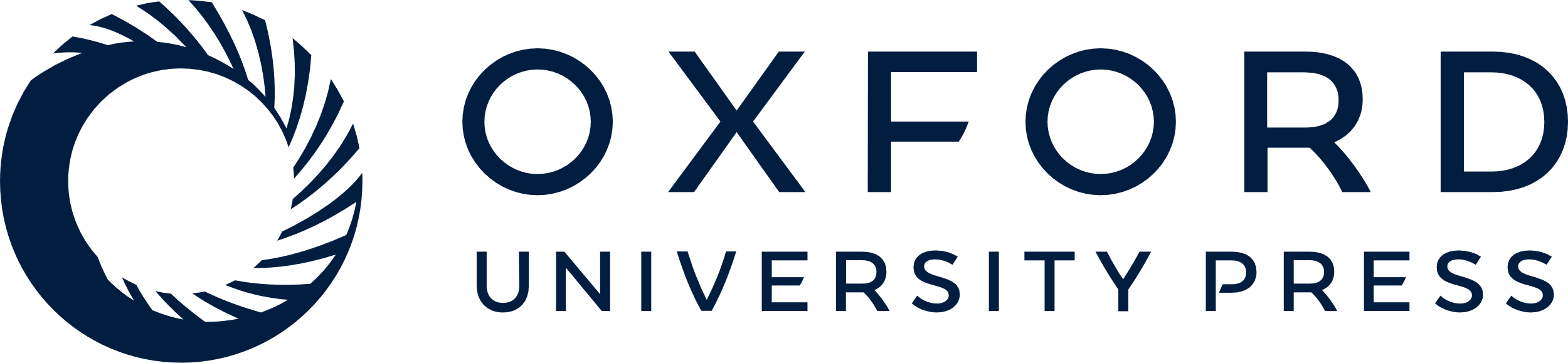 [Speaker Notes: Figure 4. Post hoc comparisons between “be imitated versus imitate“ and ”imitate vs. be imitated“ in the upper and lower part of the figure respectively. Statistical maps were superimposed to an MNI T1 template. The statistical threshold corrected for multiple comparisons (FWE) was set at P < 0.05, k = 1. (a) In “be imitated versus imitate,” activations were found in dACC (brodmann area 32: x, y, z = −2, 22, 38; T = 9.24; brodmann area 24: x, y, z = 6, 24, 28; T = 7.68) and in the dorsal part of left anterior insula (x, y, z = −38, 18, 0; T = 5.52). (b) In “imitate versus be imitated,” activations were found especially in Posterior Cingulate Cortex (x, y, z = −2, −44, 34; T = 10.62), MPFC (BA 10/11/25, x, y, z = 2, 60, −4; T = 8.51), right IPL, and left IPL (x, y, z = 52, −62, 38; T = 8.73; x, y, z = −54, −58, 30; T = 8.07). (c) Percentage signal change for peak activation voxels in the Posterior Cingulate Cortex and in the MPFC, error bars are the SDs. FWE, familywise error; MPFC, medial prefrontal cortex; MNI, Montreal Neurological Institute; SD, standard deviation.


Unless provided in the caption above, the following copyright applies to the content of this slide: © The Author 2011. Published by Oxford University Press. All rights reserved. For permissions, please e-mail: journals.permissions@oup.com]
Figure 5. Interaction effect between the 2 factors imitation condition and imitation type. (a) Statistical maps were ...
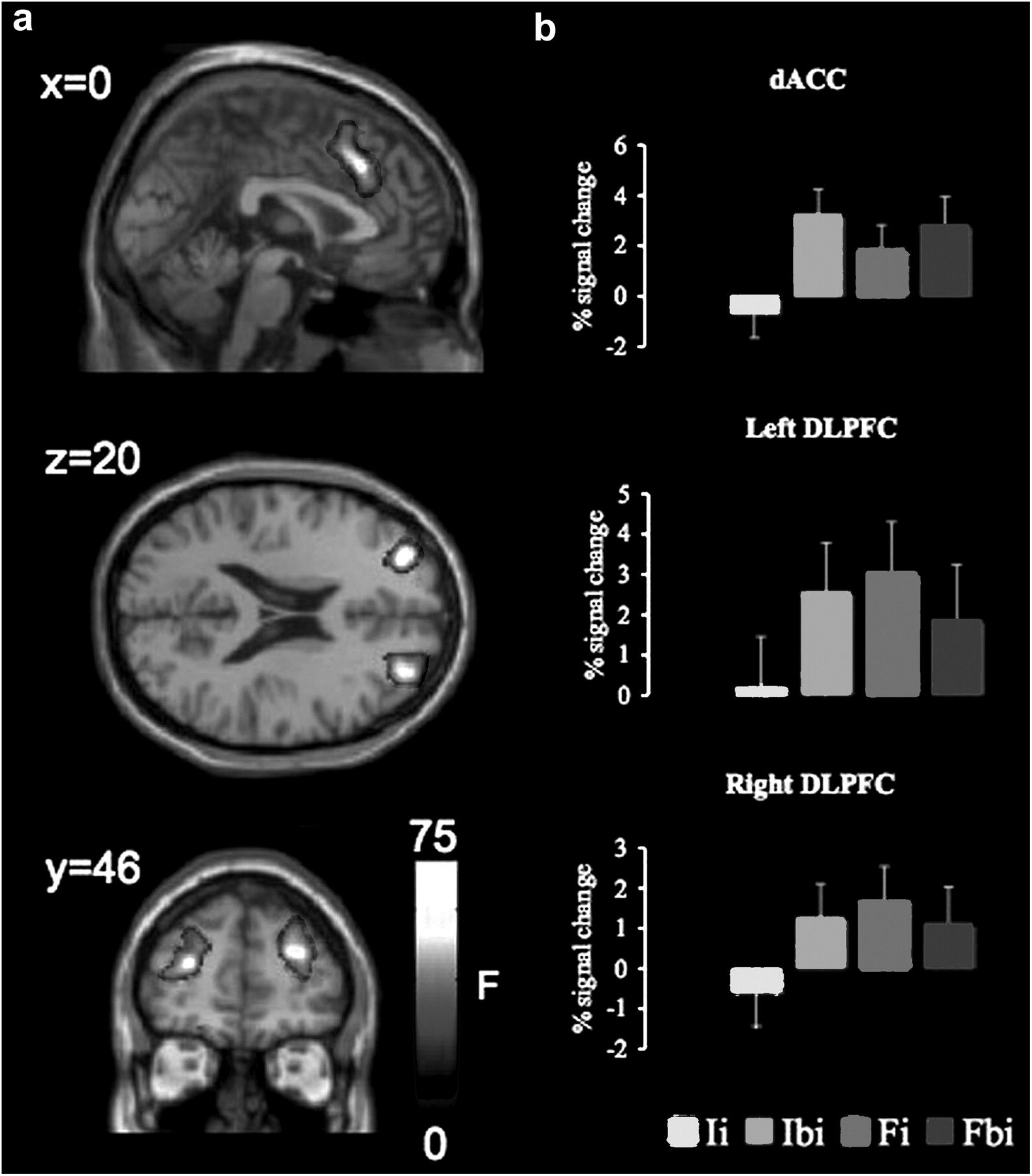 Cereb Cortex, Volume 22, Issue 4, April 2012, Pages 971–978, https://doi.org/10.1093/cercor/bhr177
The content of this slide may be subject to copyright: please see the slide notes for details.
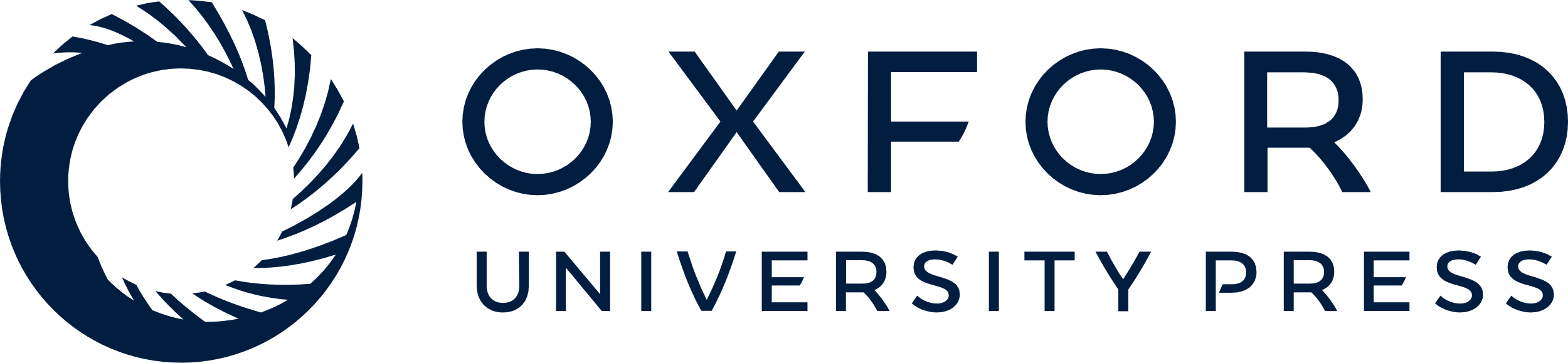 [Speaker Notes: Figure 5. Interaction effect between the 2 factors imitation condition and imitation type. (a) Statistical maps were superimposed to an MNI T1 template. The statistical threshold corrected for multiple comparisons (FWE) was set at P < 0.05, k = 10. (b) Percentage signal change for peak activation voxels in the dACC (x, y, z = −4, 26, 36; F = 63.93), left DLPFC (x, y, z = −30, 54, 18; F = 61.49), and right DLPFC (x, y, z = 26, 44, 26; F = 61.95), error bars are the SDs. FWE, familywise error; MNI, Montreal Neurological Institute; SD, standard deviation.


Unless provided in the caption above, the following copyright applies to the content of this slide: © The Author 2011. Published by Oxford University Press. All rights reserved. For permissions, please e-mail: journals.permissions@oup.com]
Figure 3. Statistical maps for each experimental subcondition compared with baseline superimposed to a rendered ...
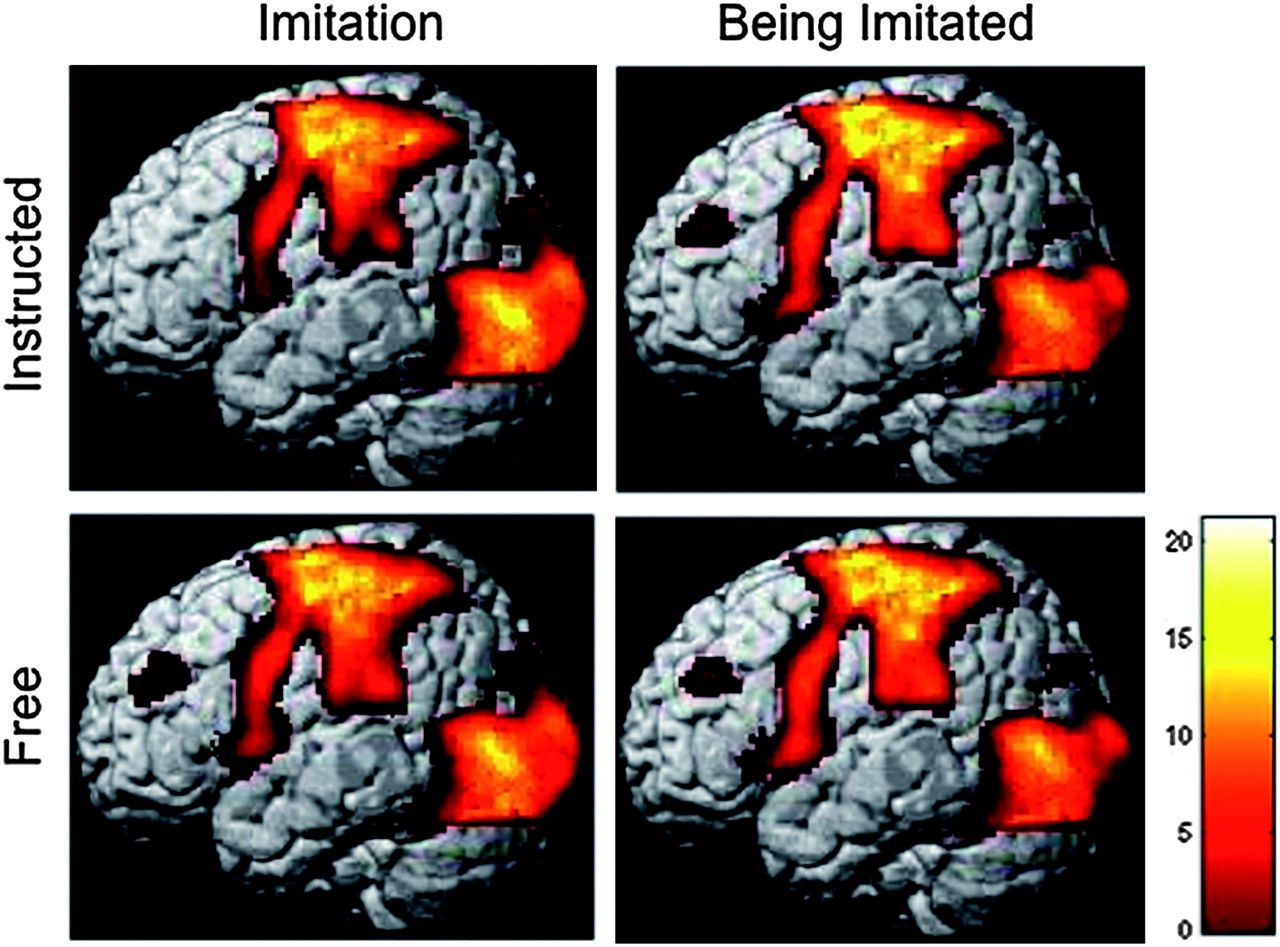 Cereb Cortex, Volume 22, Issue 4, April 2012, Pages 971–978, https://doi.org/10.1093/cercor/bhr177
The content of this slide may be subject to copyright: please see the slide notes for details.
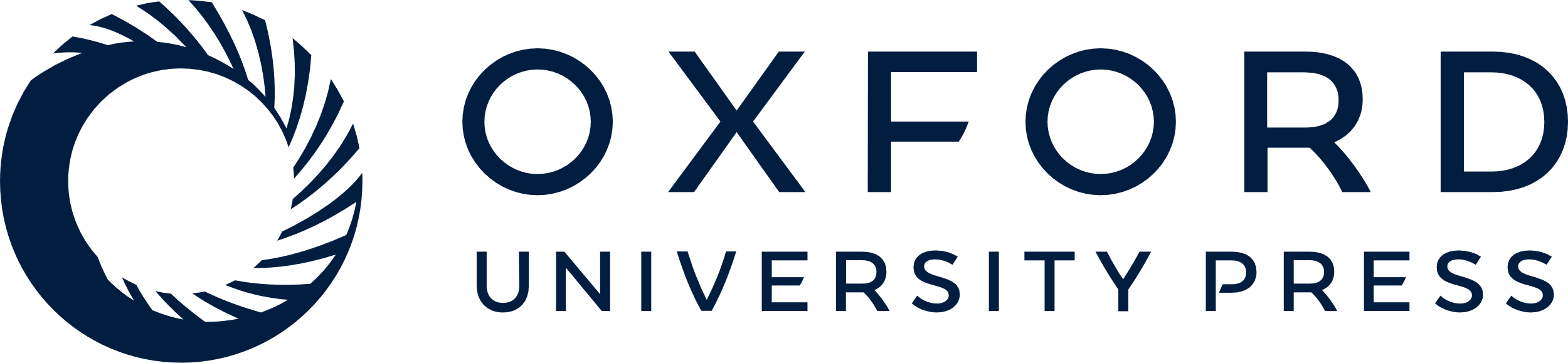 [Speaker Notes: Figure 3. Statistical maps for each experimental subcondition compared with baseline superimposed to a rendered template. The statistical threshold corrected for multiple comparisons (FWE) was set at P < 0.05, k = 10. FWE, familywise error.


Unless provided in the caption above, the following copyright applies to the content of this slide: © The Author 2011. Published by Oxford University Press. All rights reserved. For permissions, please e-mail: journals.permissions@oup.com]